How E-mail Works
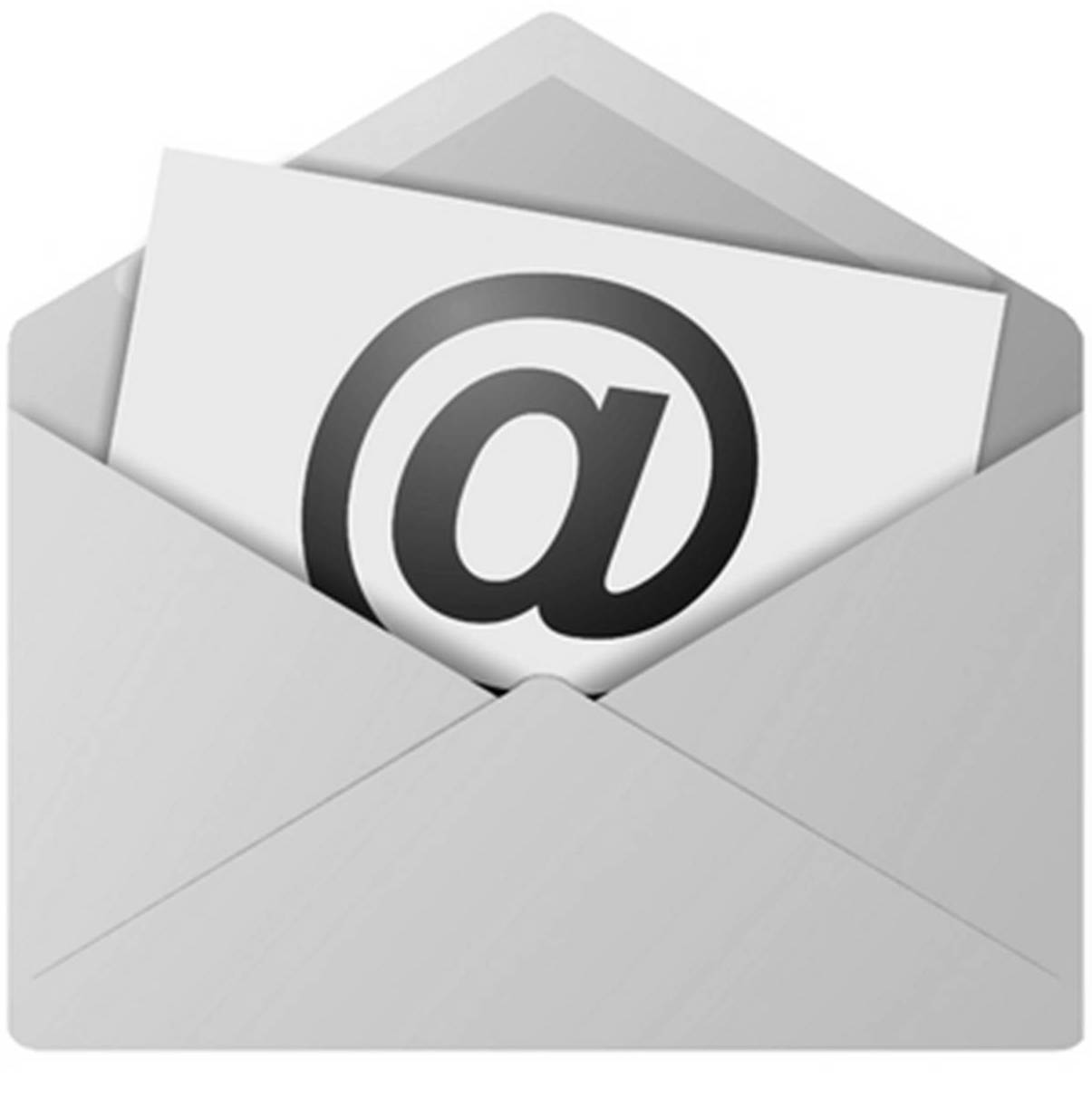 Ameera Al Ghamdi
ID: 201001467
Summary
* What is E-mail?
 * How E-mail works?
 - How E-mail is delivered over the
  internet.
 - How E-mail software works.
* References.
What is E-mail?
Electronic mail or email is the exchange of computer-stored messages by telecommunication.
E-mail messages are usually encoded in text. However, you can also send non-text files, such as graphic images and sound files, as attachments sent in binary streams. 
E-mail was one of the first uses of the Internet and is still the most popular use.
How E-mail works?
How E-mail is
 delivered over
 the  internet.
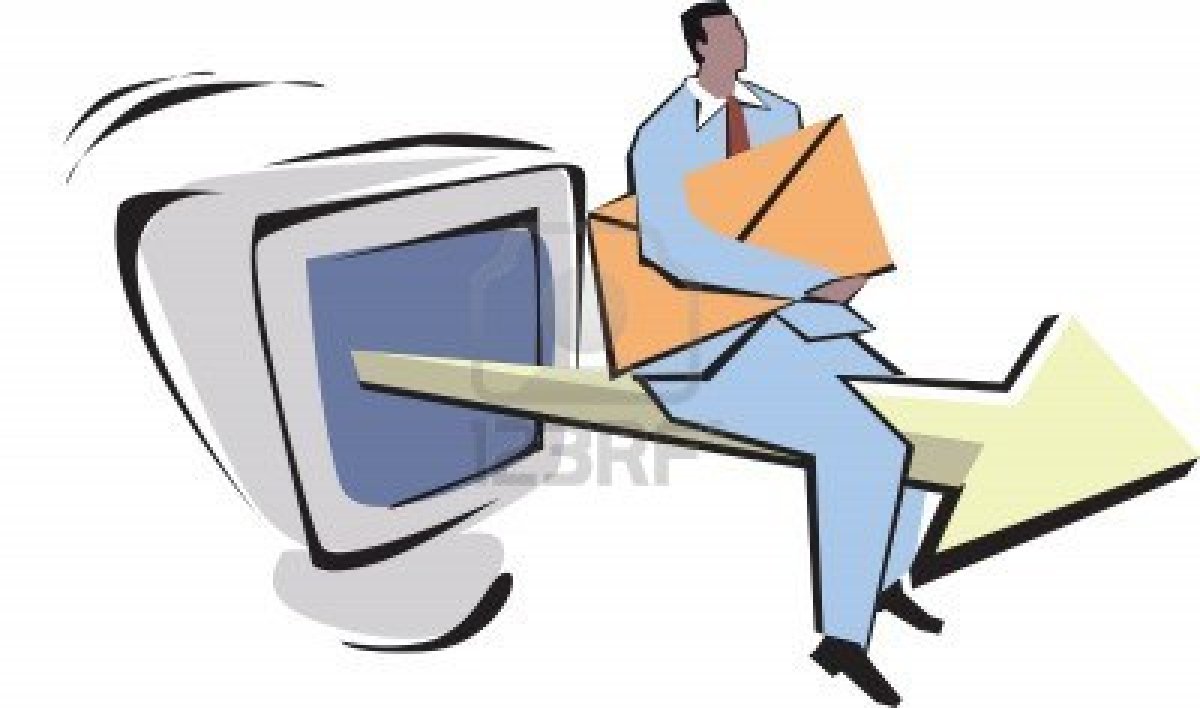 Six steps:1- After you create & send an e-mail message, it’s sent as a stream of packets using the internet’s TCP\IP  protocol. Each packet bears the address of the destination, among many other kinds of information, such as the address of the sender.2- Routers on the internet look at the addresses in each packets. Each packet might take a different route, so the mail packets can arrive at the destination out of order.
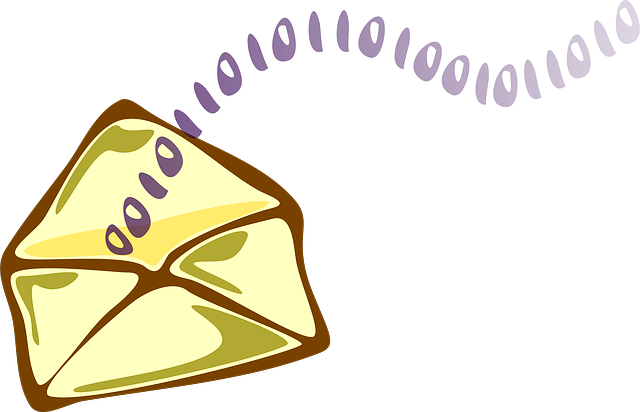 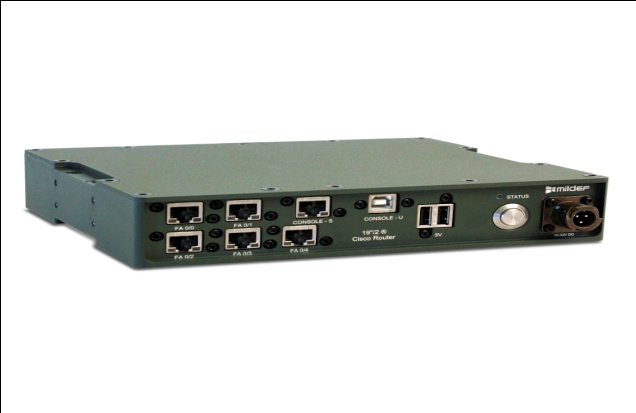 3 - when all the packets have been received at the receiving address, they are recombined into an e-mail message the recipient can read.4 - Using a mailing lest . You can send a single message to a group of people. A mail reflector is the program that runs on the internet computer and routs mail to members of a mailing list.
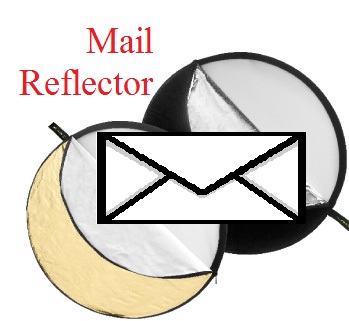 5 - Many internet resources, including FTP servers, can be accessed internevia e-mail access is slower then direct access but it’s helpful when you don’t have a direct connection to theinternet.
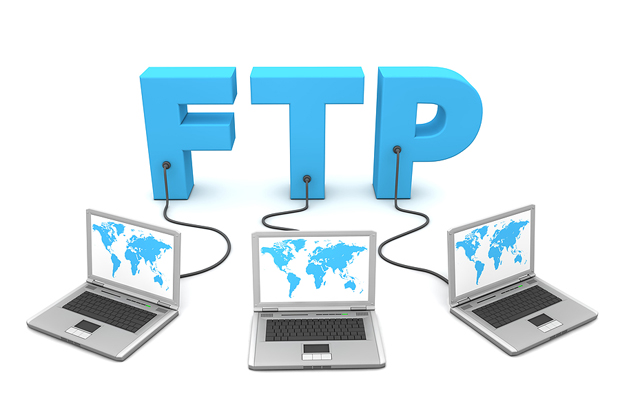 6 - Using the internet, e-mail can be exchanged among all the major online services, computer bulletin boards and other networks, From the internet, you can send e-mail to any of those networks and from any of those networks mail can be sent to the internet. When mail is sent from one of those networks to another, it often must pass through the internet as a way of routing the mail.
How E-mail software works?
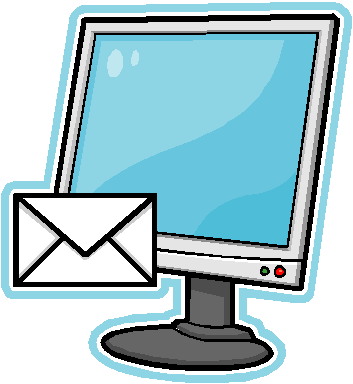 1 –  After the internet delivers mail to your email box, you need some way to read the mail, 
compose new mail,
 and respond to your
 messages. To do all
 this, you use email
 software, sometimes 
called mailers or reders.
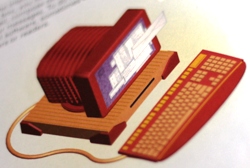 2 - When someone sends you an internet email message, the message isn’t delivered straight to your computer. Instead, it gets 
sent to a mail server.
Your email software logs 
in to the mail server and 
checks to see whether
 you have mail.
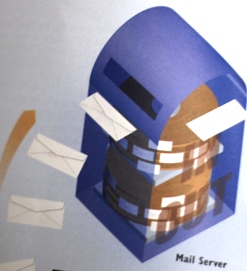 3 - If you have a new mail, you’ll see a list of your new mail messages when you log in to the server. You will often see the name 
of the sender, 
the subject of the
 message and the
 date and time 
the message was 
sent.
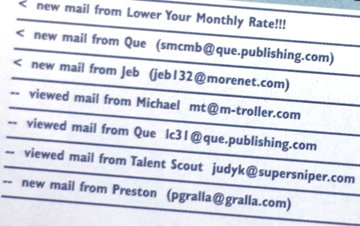 4 – When you want to read a mail message, you tell your software to download it to your own computer.
There for, you read the 
Message using your
mail reader, and then
you can file it, delete it,
or respond it.
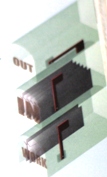 5 – E-mail software enables you to do things such as create folders for storing mail, search through your messenger, keep an address book of people
to whom you send mail,
create group, mailing list,
create 
and add a signature
files and more.
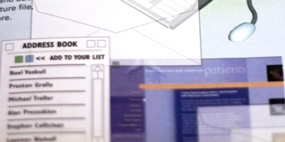 6 – Most e-mail software reads HTML-based pages sent to you so that you can receive, in your mailbox,
fully formatted web 
pages. When you click
 the links in them, 
your browser launches 
and visits the
page to which it is linked.
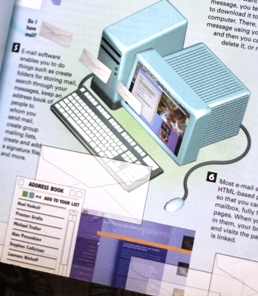 * References.
S I X T H  E D I T I O N.
*HOW THE 
INTERNET
 WORKS*
By Preston Gralla.

Illustrated by:
MICHAEL TROLLER
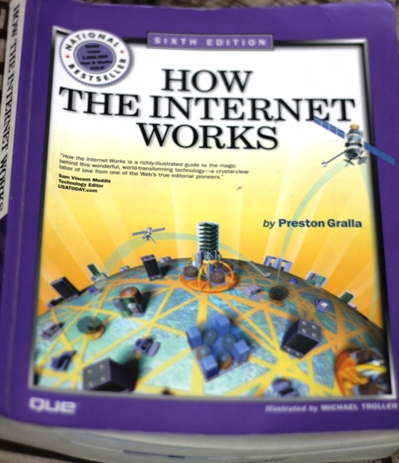 Thank You
For Listening
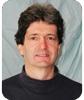